CO2 Flux InversionError Analysesfor ASCENDS
David Baker
CIRA/Colorado State
27 Feb 2012
OUTLINE
Acknowledgements:
Randy Kawa, Jim Abshire, Ed Browell, Bob Menzies, Gary Spiers, Peter Rayner, Ken Jucks, et al.
Motivation
 4-D Var Assimilation
 Simulation strategy
 Simulation results:
 Random errors
 Systematic errors
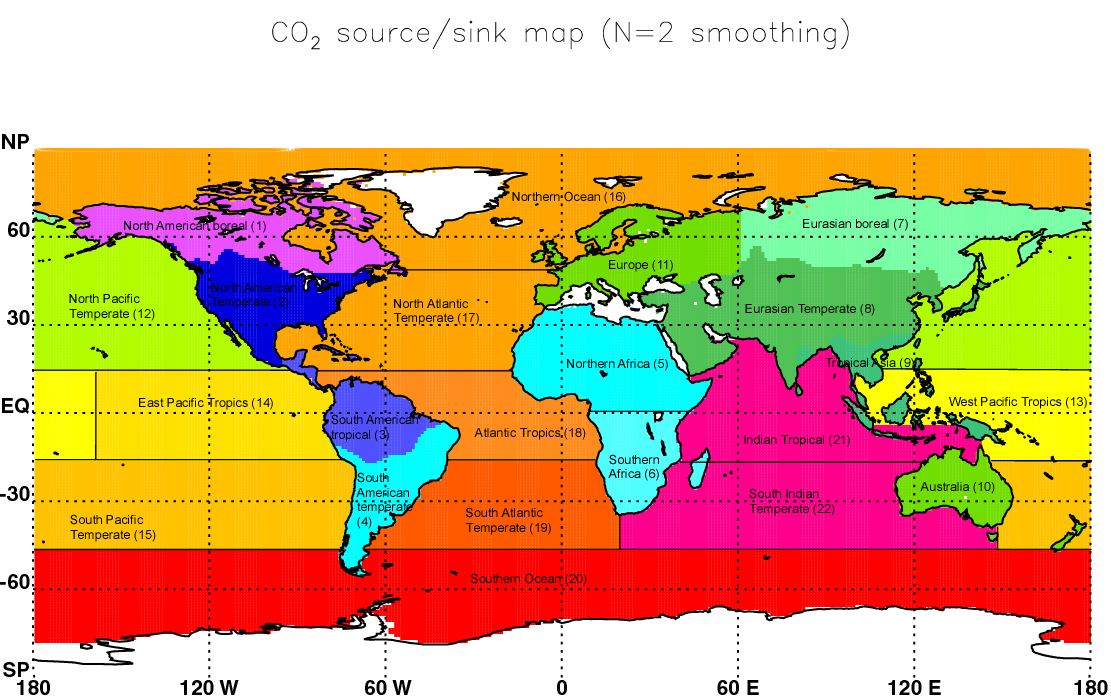 Motivation
Resolve CO2 sources/sinks at regional scales  (here, weekly on a 4½°x6° lat/lon grid)
[Speaker Notes: Hopefully we can tell what processes drive the global carbon cycle at these regional scales …]
Goal:  assess the ability different measurement approaches to pin down regional carbon fluxes
Metric:  flux estimation accuracy
Tool: Simulation studies (OSSEs) using a high-resolution flux inversion method
Needed:
Atmospheric transport model to link fluxes to measurements:  PCTM, driven by GEOS5 analysis products, run at 4½°x6° (lat/lon), 40 layers
Inverse method to infer optimal fluxes from measurements:  variational data assimilation (“4DVar”), solves for weekly fluxes at 4½°x6° across a full year
Simulation set-up:
CO2 flux inputs: LPJ land/Doney ocean as “truth”, CASA land/Takahashi ocean as prior, no diurnal cycle, no FF
Assumptions: diagonal Po and R, Po consistent with prior-truth flux difference, strong dynamical constraint
Inputs on measurement approaches
Error statistics from (a posteriori – true) fluxes
4-D Var Data Assimilation Method
Find optimal fluxes u and initial CO2 field xo to minimize





subject to the dynamical constraint


where
x  are state variables (CO2 concentrations),
h  is a vector of measurement operators
z  are the observations,
R  is the covariance matrix for z,
uo is an a priori estimate of the fluxes,
Puo is the covariance matrix for uo,
xo is an a priori estimate of the initial concentrations,
Pxo  is the covariance matrix for xo,
is the transition matrix (representing the transport model), and
G distributes the current fluxes into the bottom layer of the model
[Speaker Notes: Note change in notation: fluxes are now denoted u, and concentrations x.  The delta in the measurement-mismatch term implies a summation over all measurements j that fall within flux timespan i -- if flux at time j falls within i, then ij =1, otherwise it =0.]
4-D Var Iterative Optimization Procedure
0
x0
°
Forward
Transport
Forward
Transport
Estimated
Fluxes
“True”
Fluxes
1
2
Modeled
Concentrations
“True”
Concentrations
°
x1
°
Measurement
Sampling
Measurement
Sampling
x2
Modeled
Measurements
“True”
Measurements
Assumed
Measurement
Errors
D/(Error)2
3
x3
°
Weighted
Measurement
Residuals
Flux
Update
Adjoint
Transport
Adjoint
Fluxes
= 
Minimum of cost function J
[Speaker Notes: Figure showing minimization approach with the 4-D Var method. Flow chart?]
Measurement
uncertainties
specified in 
proportion to
reference values
at Railroad Valley
= measurement
uncertainty
= diffuse reflectivity
(MODIS/MERRA)
= 1-way optical depth
(CALIPSO, 5 km)
Vertical Averaging Kernels
Others
ASCENDS
1.57 μm, +3 pm
AIRS
(JPL)
1.57 μm, 
+10 pm
TES
2.06 μm
OCO
Nine random-error OSSEs
Estimate 52 weekly fluxes
on 4½°x6° (lat/lon) grid
Averaging kernel
1.57 μm, 
 +10 pm 
& +3 pm
1.57 μm, 
+10 pm
2.06 μm
0.50 ppm
Assumed 
measurement 
uncertainties 
(at Railroad 
Valley, NV,  
across 10 s,
or ~70 km )
1.00 ppm
2.00 ppm
[Speaker Notes: 2 other things to look at:   divide into day/night and look at 1) whether night (with its shallower PBL) can be estimated better/worse than day, and 2) how much data on both sides of orbit improves things over just passive-coverage (day-side) data.]
RRV measurement 
uncertainty, 
10 s averaging
7-day flux estimation errors, RMS of 52 weeks
2.06 μm
1.57 μm, +10 pm only
1.57 μm, +10 & +3 pm
0.5
ppm
1.0
ppm
2.0
ppm
A priori
[10-9 kgCO2 m-2 s-1]
RRV measurement 
uncertainty, 
10 s averaging
Fractional error reduction, RMS of 52 weekly fluxes
1.57 μm, +10 pm only
2.06 μm
1.57 μm, +10 & +3 pm
0.5
ppm
1.0
ppm
2.0
ppm
RRV measurement 
uncertainty, 
10 s averaging
Fractional error reduction, RMS of four seasonal fluxes
1.57 μm, +10 pm only
2.06 μm
1.57 μm, +10 & +3 pm
0.5
ppm
1.0
ppm
2.0
ppm
Measurement constraint vs. horizontal resolution
2.06 μm,  0.5 ppm
1.57 μm, +10 pm only, 0.5 ppm
4½°x6°
lat/lon
9°x11¼°
lat/lon
Fractional error reduction, RMS of 52 weekly fluxes
Four systematic-error OSSEs
All four use the  0.5 ppm 2.06 μm random error case as a base, 
then add systematic errors on top:
  #1:   b = +1 ppm * cos(SZA)          day/night-side bias
  #2:   b = +1 ppm* (1 – σRRV/σ)        bias over low-signal areas
  #3:   b = -1 ppm* (OD/0.3)           bias over high-OD areas
  #4:   b = 0.4 ppm  over snow-covered forested areas:
  North of 40° N:   Jan, Feb, Mar
                 50° N:   Nov, Dec, Apr
                 60° N:   Oct, May
Look at impact in terms of:
 Increase in the weekly posterior-truth errors (RMS)
 Increase in the seasonal posterior-truth errors (RMS)
 Shift in the seasonal and annual flux estimates (= a flux bias error)
7-day flux estimation errors, RMS of 52 weeks
Prior
Posterior, random errors only
Posterior, random + case #2 biases
Posterior, random + case #1 biases
Posterior, random + case #3 biases
Posterior, random + case #4 biases
[10-9 kgCO2 m-2 s-1]
Fractional error reduction,
RMS of 52 weekly flux errors
Posterior, random errors only
Posterior, random + case #2 biases
Posterior, random + case #1 biases
Posterior, random + case #3 biases
Posterior, random + case #4 biases
Fractional error reduction,
RMS of four seasonal fluxes
Posterior, random errors only
Posterior, random + case #1 biases
Posterior, random + case #2 biases
Posterior, random + case #3 biases
Posterior, random + case #4 biases
Annual flux estimates and shift due to biases
Prior flux
Posterior flux, random errors only
Shift in flux due to case #1 biases
Shift in flux due to case #2 biases
Shift in flux due to case #3 biases
Shift in flux due to case #4 biases
[10-9 kgCO2 m-2 s-1]
July-Sept flux estimates and shifts due to biases
Prior flux
Posterior flux, random errors only
Shift in flux due to case #1 biases
Shift in flux due to case #2 biases
Shift in flux due to case #3 biases
Shift in flux due to case #4 biases
[10-9 kgCO2 m-2 s-1]
Jan-Mar flux estimates and shifts due to biases
Prior flux
Posterior flux, random errors only
Shift in flux due to case #1 biases
Shift in flux due to case #2 biases
Shift in flux due to case #3 biases
Shift in flux due to case #4 biases
[10-9 kgCO2 m-2 s-1]
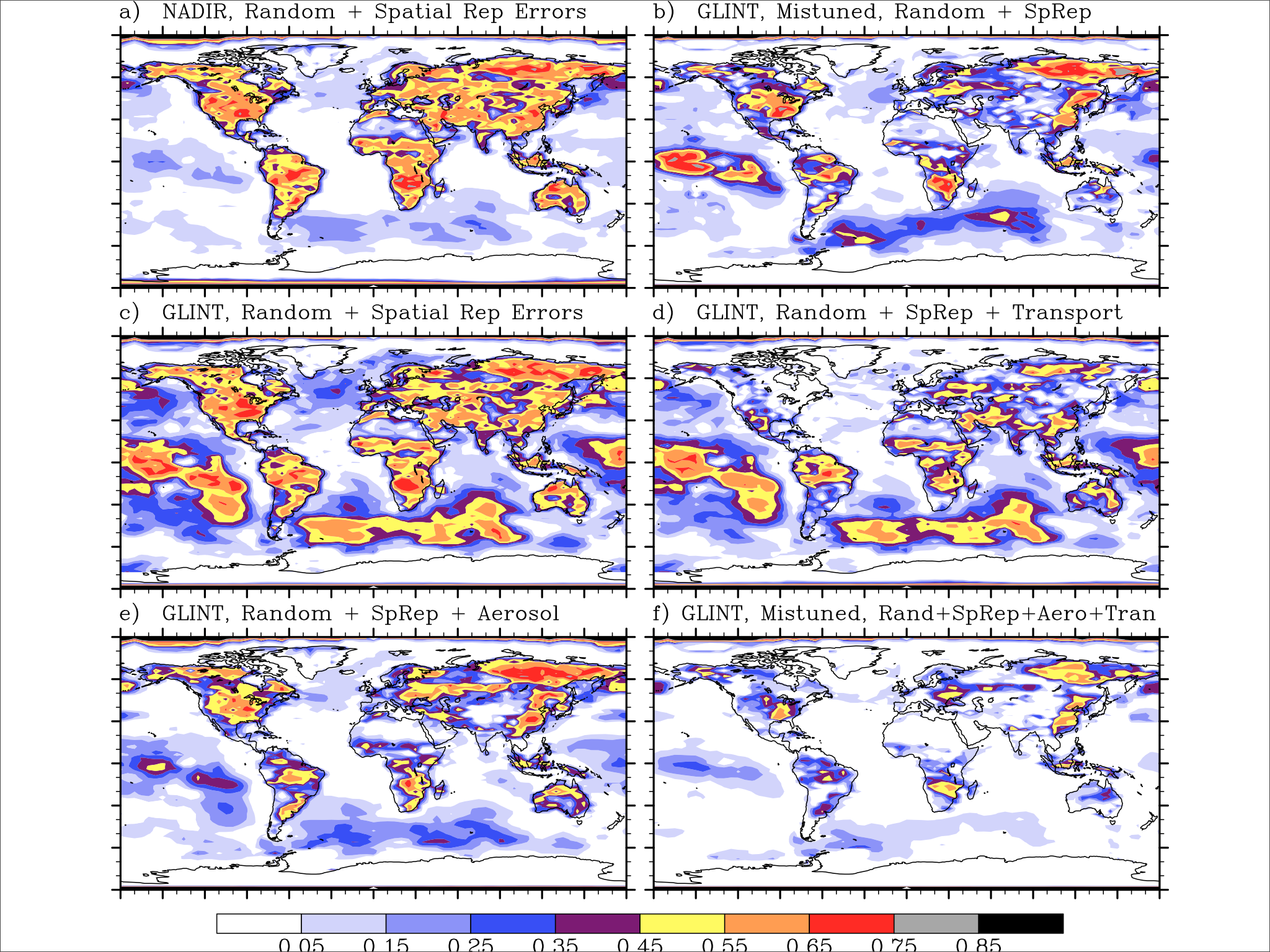 IMPACT of
SYSTEMATIC
ERRORS:
fractional
uncertainty
reduction,
for OCO
Conclusions
Regional CO2 fluxes errors estimated in simulation setup

 Estimation errors computed by accumulating (estimate-truth) flux statistics

 2.06 μm averaging kernel provides better surface constraint than 1.57 μm with +10 pm data alone

 Use of both +3 pm & +10 pm averaging kernels at        1.57 μm provides similar constraint to 2.06 μm

 If only random measurement errors present, even           1 ppm noise case (or better) provides ≥50% improvement in fluxes over vegetated land areas at ~500 km resolution

 Systematic errors degrade this
[Speaker Notes: conclusions]
4-D Var Data Assimilation Method
Adjoin the dynamical constraints to the cost function using Lagrange multipliers 


Setting F/xi = 0 gives an equation for i, the adjoint of xi:






The adjoints to the control variables are given by  F/ui  and F/xo as:





The gradient vector is given by F/ui  and F/xoo, so the optimal u and x0 may then be found using one’s favorite descent method.  I have been using the BFGS method, since it conveniently gives an estimate of the leading terms in the covariance matrix.
[Speaker Notes: Note that there are no matrixes to store (other than R-1 and P-1, which can be computed once) or invert, and no basis functions H to pre-compute.]
Atmospheric Transport Model
Parameterized Chemical Transport Model (PCTM;  Kawa, et al, 2005)
Driven by reanalyzed met fields from NASA/Goddard’s GEOS-DAS3 scheme
Lin-Rood finite volume advection scheme
Vertical mixing: diffusion plus a simple cloud convection scheme
Exact adjoint for linear advection case
Basic resolution 2x 2.5, 25  layers, t30 min, with ability to reduce resolution to
4x 5, t60 min   
6x 10, t120 min   < we’ll use this in the example
12x 15, t180 min
Measurements binned at t resolution
[Speaker Notes: We will run at reduced resolution to reduce the required CPU time for full runs]